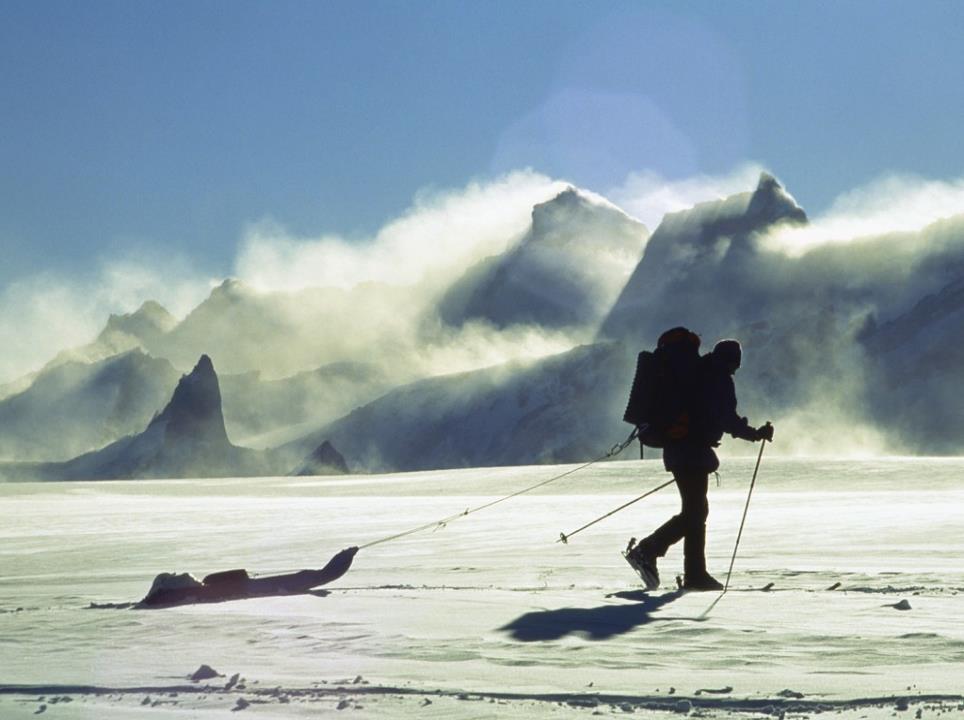 Podnebje in rastje Severne Evrope
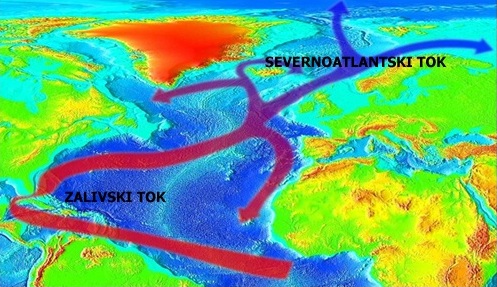 obale Norveške nikoli ne zamrznejo
Botnijski in Finski zaliv pozimi zamrznjena
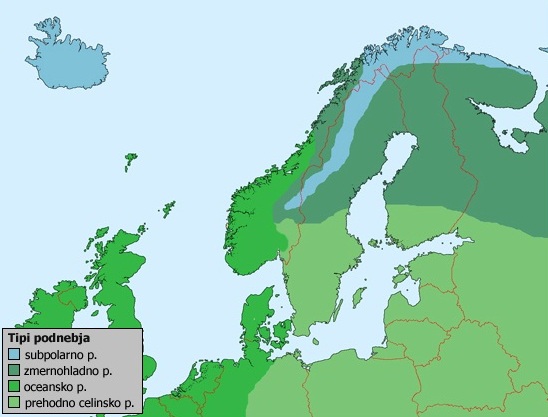 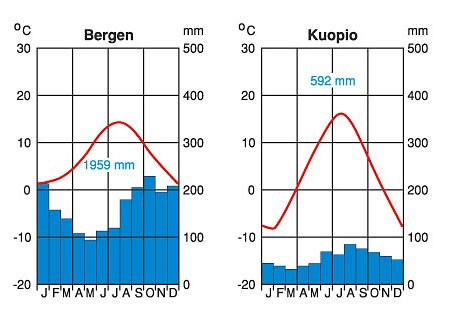 oceansko
celinsko
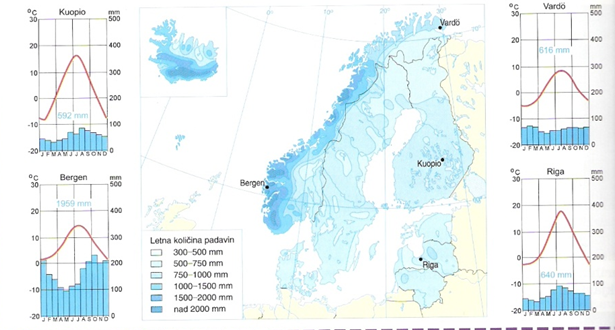 večja namočenost
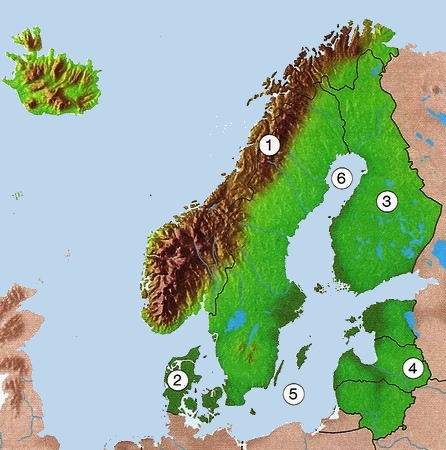 zahodni vetrovi
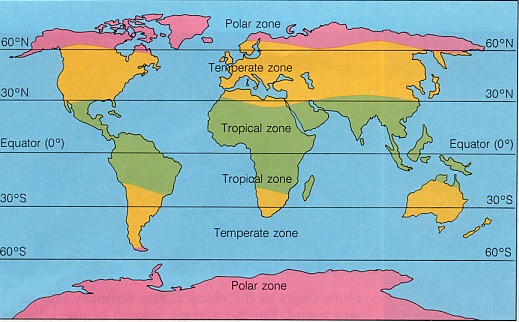 območje polarnega dneva in noči
Severni tečajnik
POLARNI DAN IN POLARNA NOČ
Polarni dan in polarna noč se pojavljata med enakonočji in solsticiji v krajih, ki ležijo severno od tečajnikov.
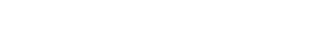 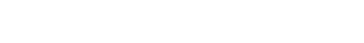 Enakonočje (21.3., 23.9.)
Poletni solsticij (21.6.)
Zimski solsticij (21.12.)
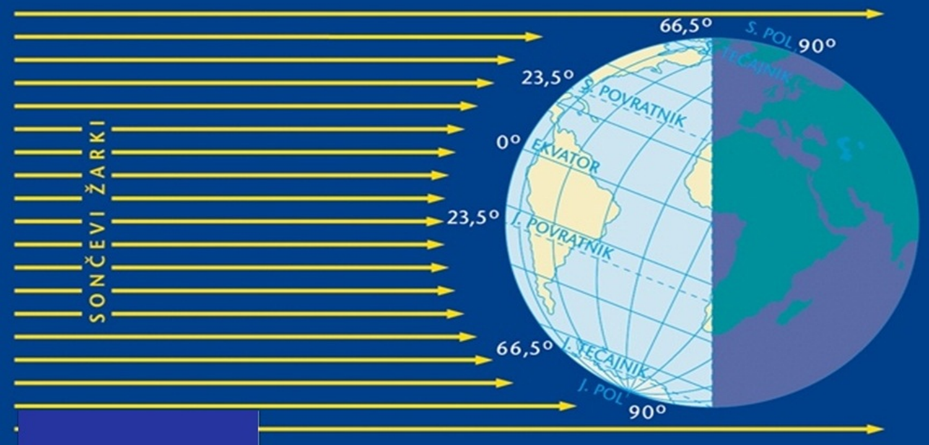 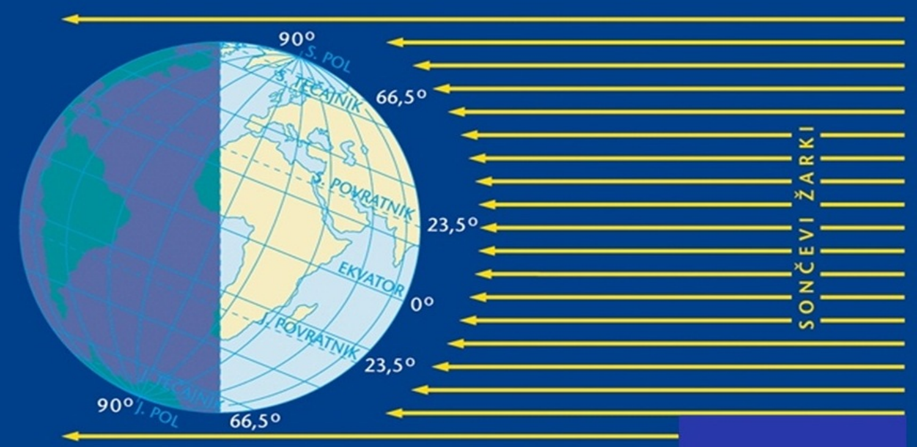 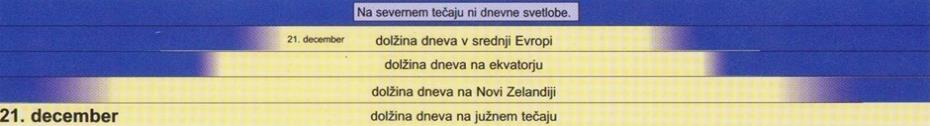 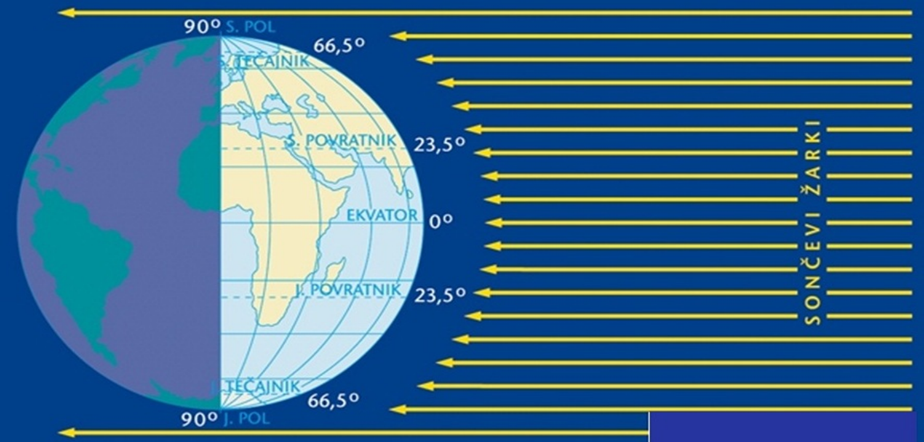 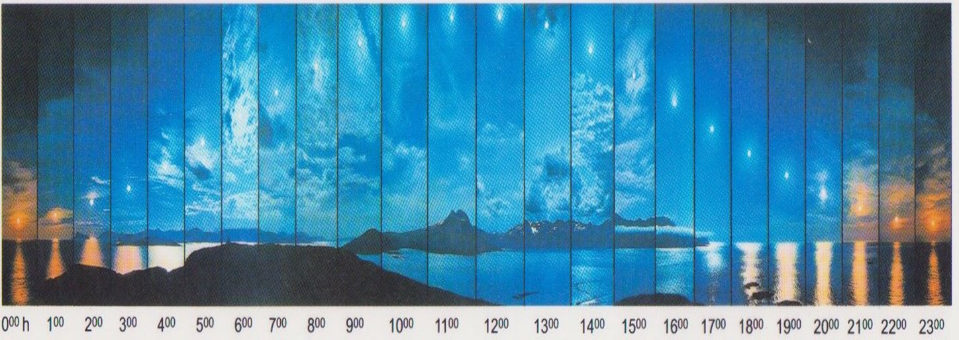 1.  Značilna sta dva tipa podnebja: OCEANSKO in hladno  CELINSKO podnebje.
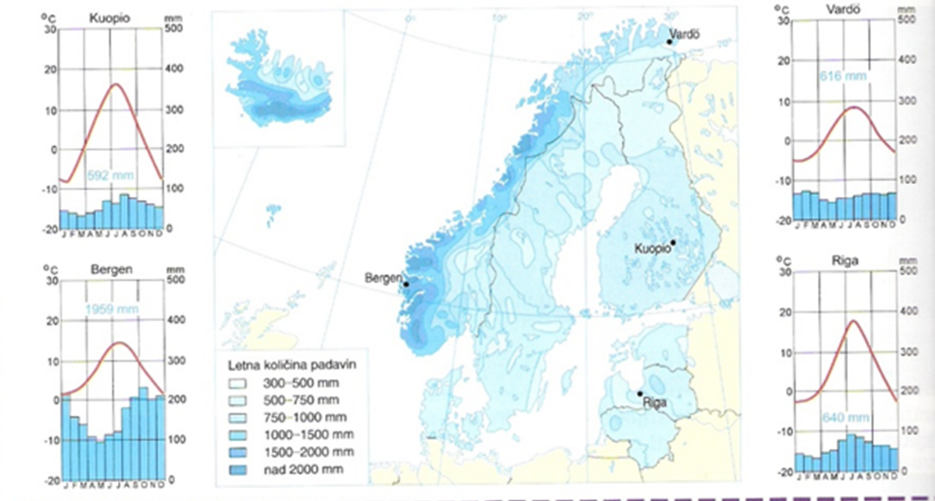 2. Celotna Danska in obalni predeli Norveške imajo OCEANSKO  podnebje (čuti se vpliv Severnoatlantskega ali Zalivskega toka).
3. V notranjosti celine, na Švedskem in Finskem pa je podnebje izrazito  CELINSKO z zelo mrzlimi zimami.
4. Severni deli nordijskih držav segajo prek severnega tečajnika v mrzli pas - poznajo polarni dan in polarno noč.
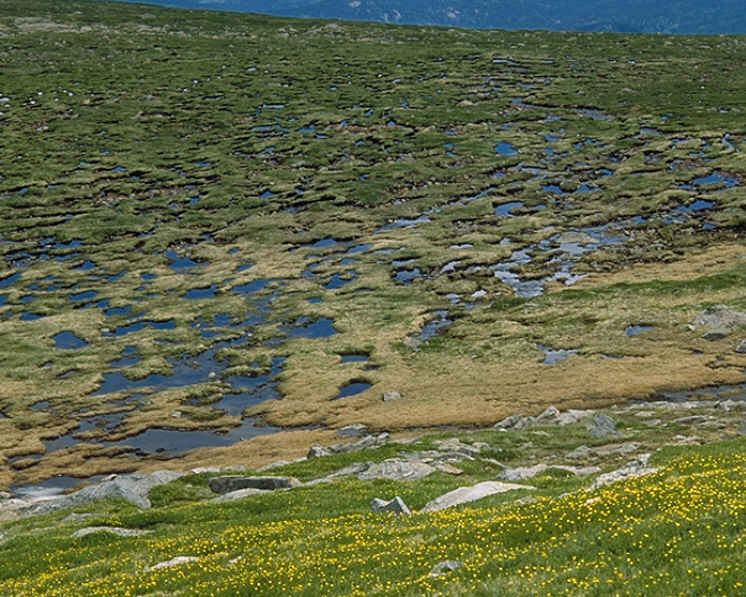 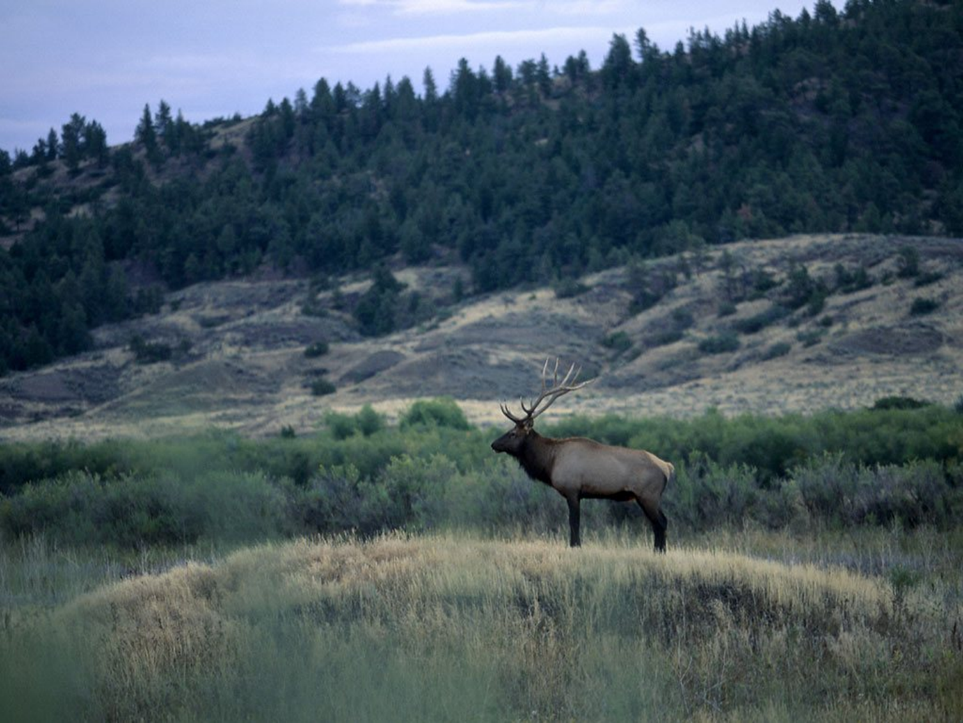 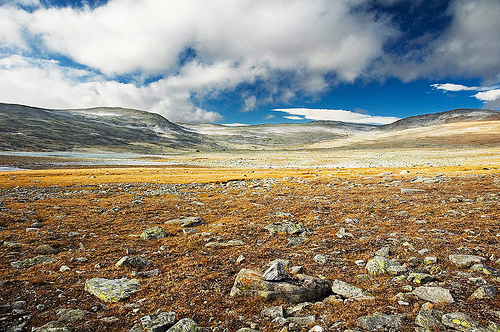 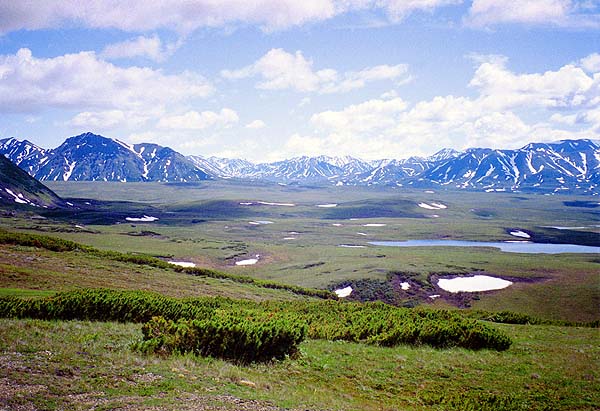 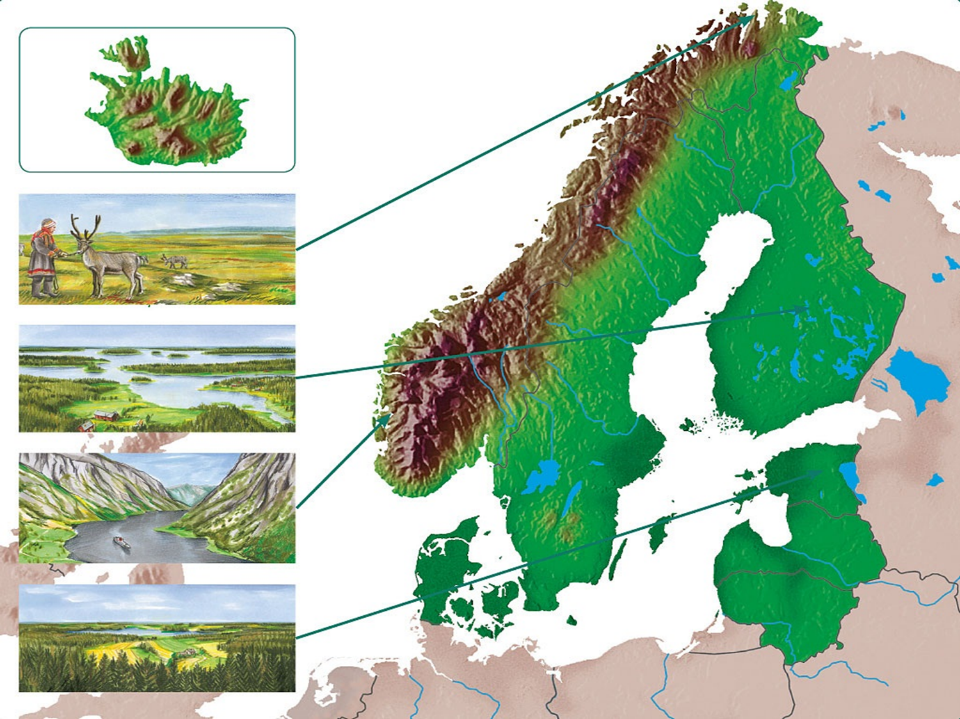 Švedska in Finska najbolj gozdnati državi v Evropi
iglasti gozd (smreke, bor)
mešani in listnati gozdovi
travniki in obdelovalne površine
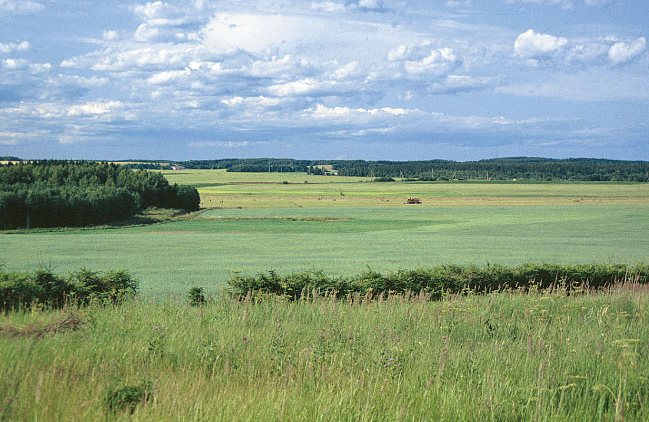 5. Hladno podnebje vpliva tudi na rastlinstvo. Od severa proti jugu se vrstijo različni rastlinski pasovi:
	
	TUNDRA
	
	IGLASTI GOZD
	
	MEŠANI IN LISTNATI  GOZD
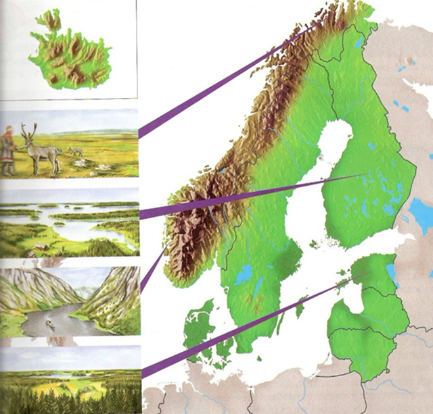